БЮДЖЕТ ДЛЯ ГРАЖДАН
к решению об исполнении местного бюджета муниципального образования «Шумячский район» Смоленской области 
за 1 квартал 2022 года
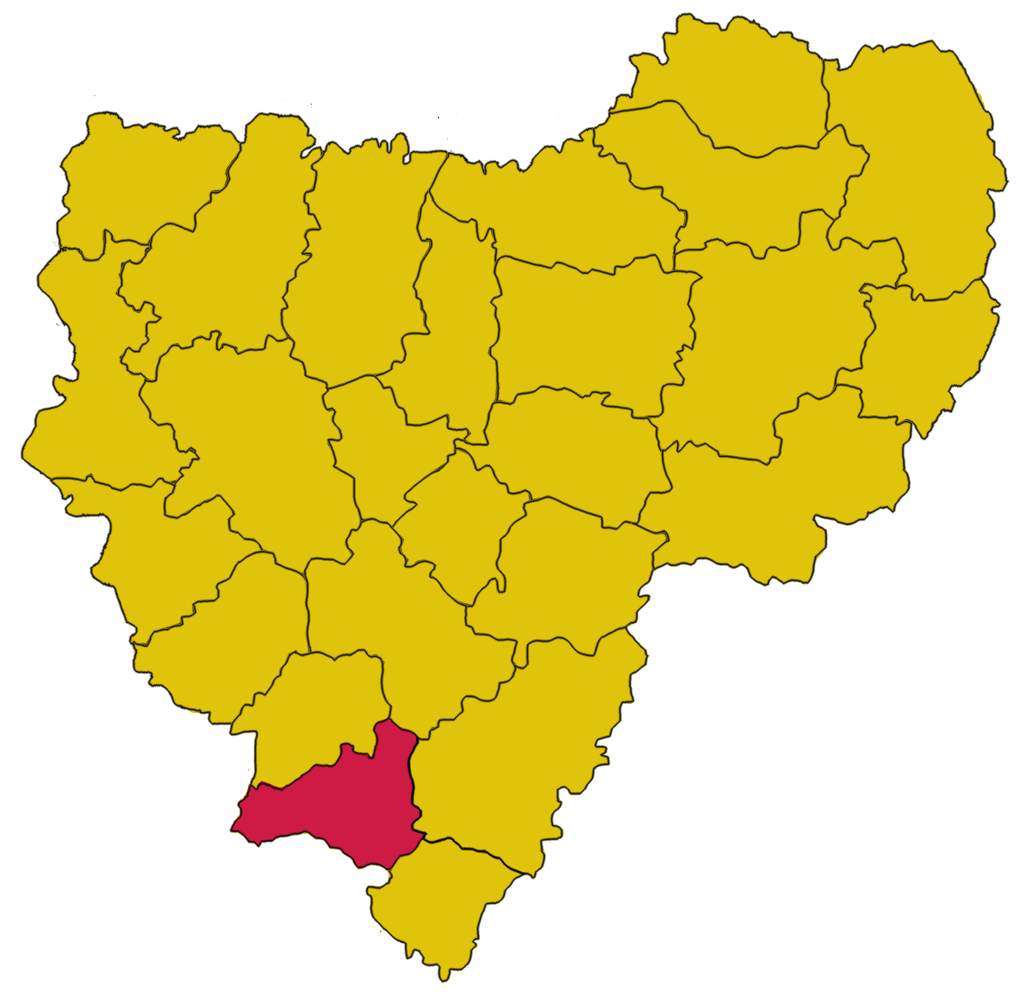 УВАЖАЕМЫЕ ЖИТЕЛИ ШУМЯЧСКОГО РАЙОНА!
Представляем Вашему вниманию основные показатели исполнения местного бюджета муниципального образования «Шумячский район» Смоленской области за 1 квартал 2022 года.
Одной из главных задач этого проекта является обеспечение прозрачности и открытости бюджетного процесса произошедшего за данный период.
Представленная информация предназначена для широкого круга пользователей и будет интересна и полезна всем категориям населения, так как местный бюджет затрагивает интересы каждого жителя муниципального образования «Шумячский район» Смоленской области.
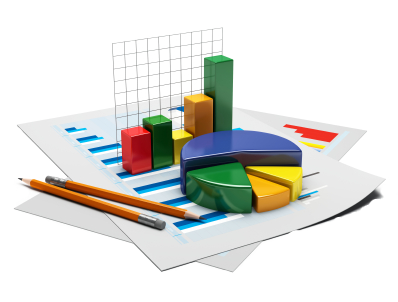 Начальник Финансового управления
Администрации муниципального 
образования «Шумячский район» 
Смоленской области                                                                    Н.Г. Вознова Ю.В.
Утвержден Решением Шумячского районного Совета депутатов от 24.12.2021 года №111 «О местном бюджете муниципального образования «Шумячский район» Смоленской области на 2022 год и на плановый период 2023 и 2024 годов»
МЕСТНЫЙ БЮДЖЕТ
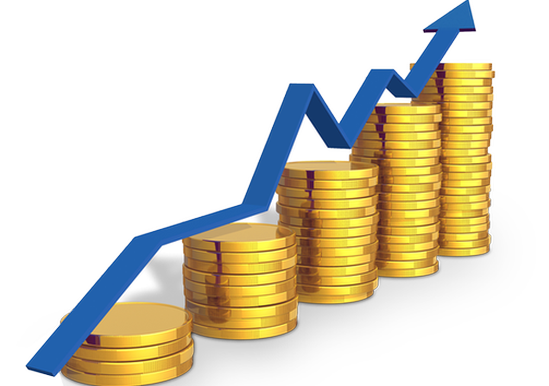 ГЛОССАРИЙ
БЮДЖЕТ – это форма образования и расходования денежных средств, предназначенных для финансового обеспечения задач и функций государства и местного самоуправления.
ДОХОДЫ БЮДЖЕТА – поступающие в бюджет денежные средства, за исключением средств, являющихся источниками финансирования дефицита бюджета
РАСХОДЫ БЮДЖЕТА – выплачиваемые из бюджета денежные средства, за исключением средств, являющихся источниками финансирования дефицита бюджета.
ДЕФИЦИТ – превышение расходов бюджета над его доходами.
ПРОФИЦИТ – превышение доходов бюджета над его расходами.
МЕЖБЮДЖЕТНЫЕ ТРАНСФЕРТЫ — средства, предоставляемые одним бюджетом бюджетной системы Российской Федерации другому бюджету бюджетной системы Российской Федерации.
ОСНОВНЫЕ ХАРАКТЕРИСТИКИ МЕСТНОГО БЮДЖЕТА МУНИЦИПАЛЬНОГО ОБРАЗОВАНИЯ «ШУМЯЧСКИЙ РАЙОН» СМОЛЕНСКОЙ ОБЛАСТИ ЗА 1 квартал 2022 год
тыс. рублей
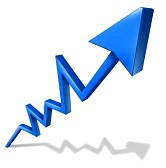 ИСПОЛНЕНИЕ БЮДЖЕТА МУНИЦИПАЛЬНОГО ОБРАЗОВАНИЯ «ШУМЯЧСКИЙ РАЙОН» СМОЛЕНСКОЙ ОБЛАСТИ ЗА 1 квартал 2022 год
Бюджет муниципального образования «Шумячский район» Смоленской области за 1 квартал 2022 год по доходам исполнен в сумме  69 898,0 тыс. рублей при плане 285 958,5 тыс. рублей или 24,4% от плановых назначений.
По расходам исполнение на отчетную дату составило 56 741,3 тыс. рублей при плане 285 958,5 тыс. рублей или 19,8%.
ЗАПЛАНИРОВАНО
ЗАПЛАНИРОВАНО
ИСПОЛНЕНИЕ ПО РАСХОДАМ
285 958,5
тыс.руб.
285 958,5 тыс.руб.
ИСПОЛНЕНИЕ ПО ДОХОДАМ
ИСПОЛНЕНО
ИСПОЛНЕНО
69 898,0
тыс.руб.
56 741,3
тыс.руб.
При запланированном дефиците бюджета в сумме 0,0 тыс. рублей на 01.04.2022 года бюджет исполнен с профицитом в размере 13 156,7 тыс. рублей.
ДОХОДЫ
СТРУКТУРА ДОХОДОВ МЕСТНОГО БЮДЖЕТА ЗА 1 квартал 2022 год
СТРУКТУРА НАЛОГОВЫХ И НЕНАЛОГОВЫХ ДОХОДОВ МЕСТНОГО БЮДЖЕТА ЗА 1 квартал 2022 года
БЕЗВОЗМЕЗДНЫЕ ПОСТУПЛЕНИЯ ЗА 1 квартал 2022 ГОДА
тыс. рублей
МЕЖБЮДЖЕТНЫЕ ТРАНСФЕРТЫ
МЕЖБЮДЖЕТНЫЕ ТРАНСФЕРТЫ БЮДЖЕТАМ БЮДЖЕТНОЙ СИСТЕМЫ
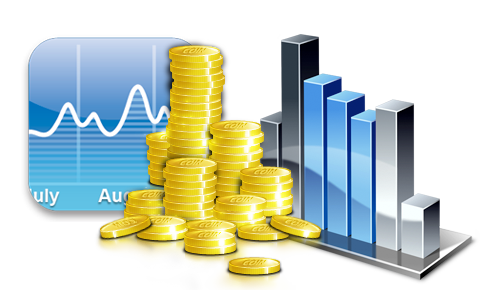 ИНФОРМАЦИЯ ОБ ОБЪЕМЕ ДОХОДОВ МЕСТНОГО БЮДЖЕТА МУНИЦИПАЛЬНОГО ОБРАЗОВАНИЯ «ШУМЯЧСКИЙ РАЙОН» СМОЛЕНСКОЙ ОБЛАСТИ В РАСЧЕТЕ НА ДУШУ НАСЕЛЕНИЯ
РАСХОДЫ
ПО РАЗДЕЛАМ
РАСХОДЫ
ПО МУНИЦИПАЛЬНЫМ ПРОГРАММАМ и НЕПРОГРАММНЫМ НАПРАВЛЕНИЯМ
РАСХОДЫ
ПО МУНИЦИПАЛЬНЫМ ПРОГРАММАМ и НЕПРОГРАММНЫМ НАПРАВЛЕНИЯМ
РАСХОДЫ В РАСЧЕТЕ НА ДУШУ НАСЕЛЕНИЯ ЗА 1 квартал 2022 год
1 115 руб.
в год
2 руб.в год
372 руб.
в месяц
0,7
руб.в месяц
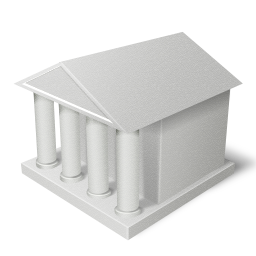 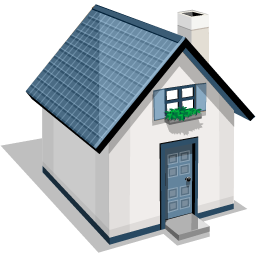 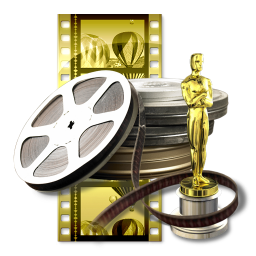 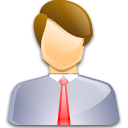 Расходов на культуру,  кинематографию приходится на одного гражданина
6 485
руб.в год
2 162
руб.в месяц
Расходов  на жилищно-коммунальное хозяйство приходится на одного гражданина
Расходов местного бюджета приходится на одного гражданина
3 434
руб.в год
1 145
руб.в месяц
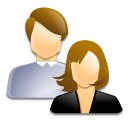 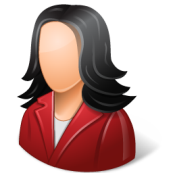 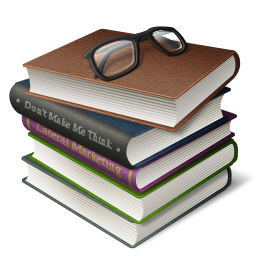 332 руб.
в год
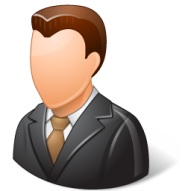 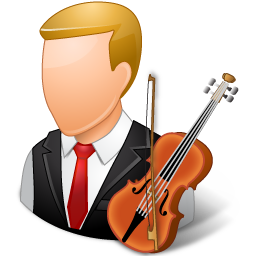 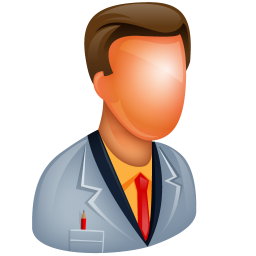 руб.
в месяц
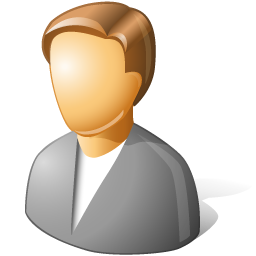 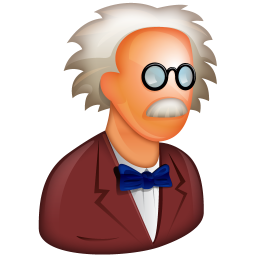 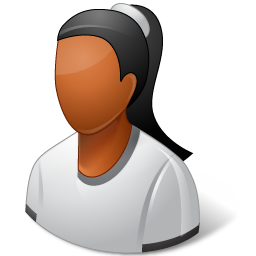 Расходов на образование  приходится на одного гражданина
Расходов на социальную политику приходится на одного гражданина
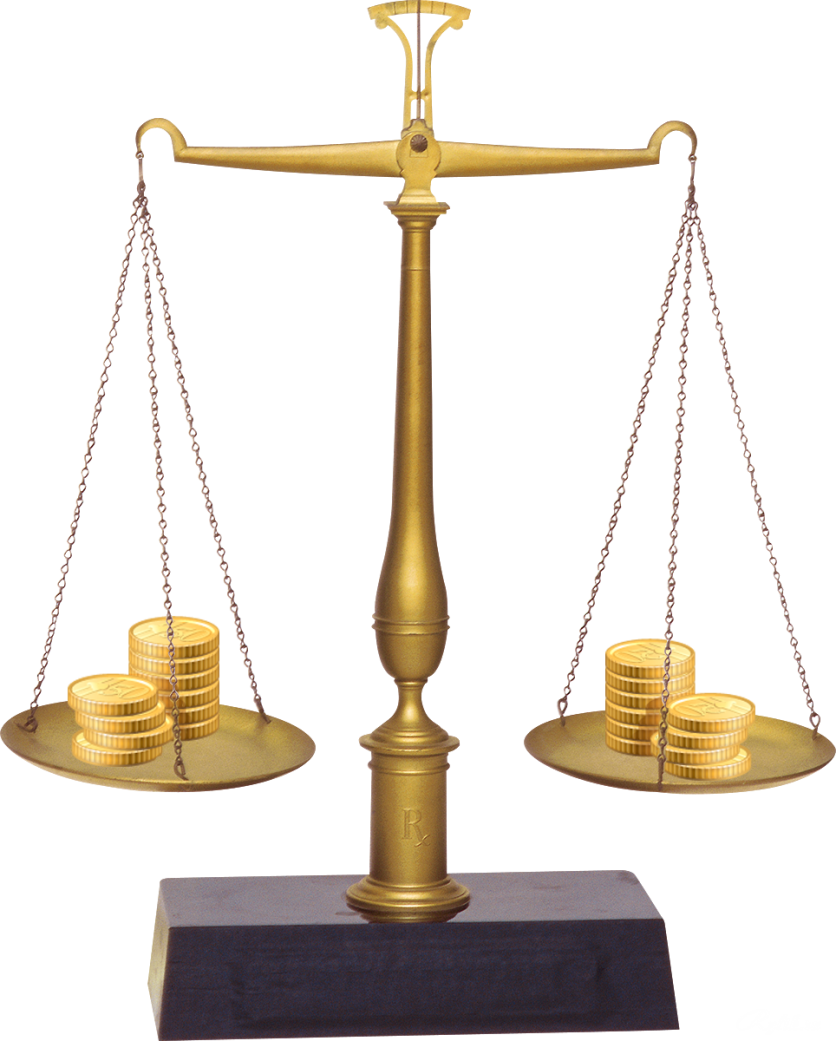 РАСХОДЫ
ДОХОДЫ
БЮДЖЕТ
ПЛАН
ИСПОЛНЕНО
ДЕФИЦИТ ( - )            0,0
ПРОФИЦИТ (+)                                           13 156,7
КОНТАКТНАЯ ИНФОРМАЦИЯ
Начальник Финансового управления Администрации муниципального образования «Шумячский район» 
Смоленской области – Вознова Юлия ВикторовнаГрафик работы с 9:00 до 18:00, перерыв с 13:00 до 14:00.Адрес: 216410, Смоленская область, п. Шумячи, 
ул. Школьная, д.1Телефон (848133) 4-19-44 , факс (848133)4-19-44Электронная почта fsh20@mail.ru
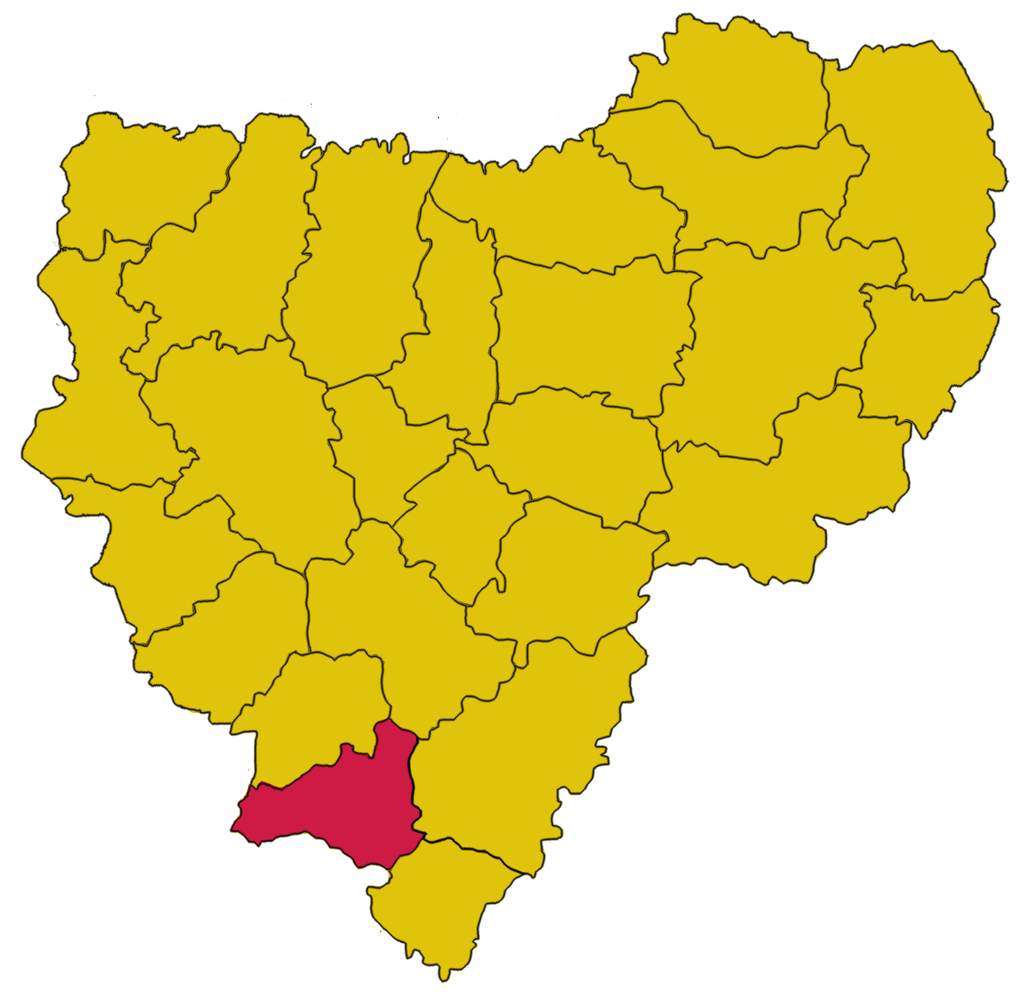